মাল্টিমিডিয়া ক্লাসে সবাইকে স্বাগত
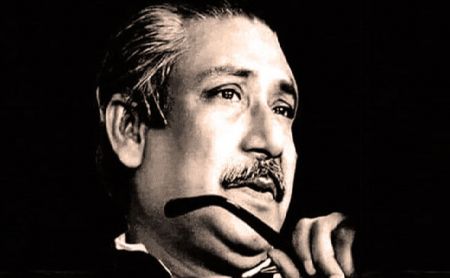 পরিচিতি
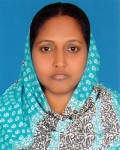 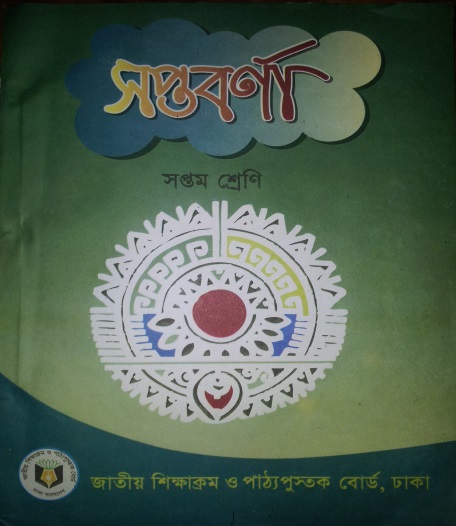 জাহানারা বেগম
সহকারী শিক্ষক
জেলা স্মরণী বালিকা উচ্চ বিদ্যালয়
  কিশোরগঞ্জ সদর, কিশোরগঞ্জ।
jahanaraict02@gmail.com
শ্রেণি: সপ্তম
বিষয়: বাংলা
সময়: ৫০ মিনিট
তারিখ: ০০/০৫/২০২০
আমরা একটি ভিডিও ক্লিপ দেখি
ভিডিওটিতে তোমরা কী দেখতে পেলে ?
বঙ্গবন্ধু শেখ মুজিবুর রহমানকে
আজকের পাঠ
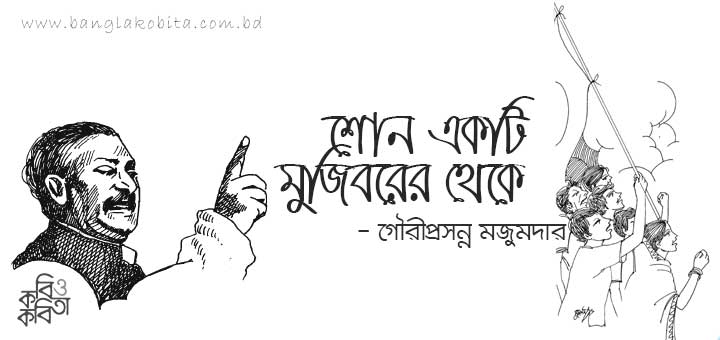 শোন একটি মুজিবরের থেকে
গৌরীপ্রসন্ন মজুমদার
শিখনফল
এই পাঠ শেষে শিক্ষার্থীরা... 

১. কবি গৌরীপ্রসন্ন মজুমদার এর সংক্ষিপ্ত পরিচয় বলতে পারবে;  
২. নতুন শব্দগুলো অর্থসহ বাক্যে প্রয়োগ করতে পারবে; 
৩.‘শোন একটি মুজিবরের থেকে’ কবিতার মূলভাব ব্যাখ্যা করতে পারবে।
গৌরীপ্রসন্ন মজুমদার
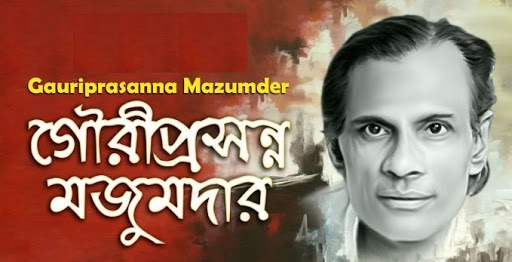 একক কাজ
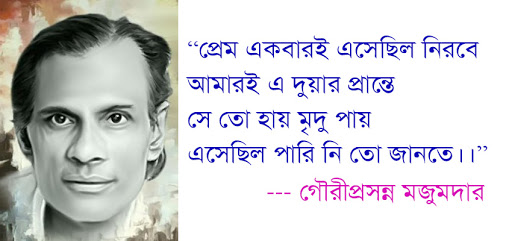 কবি গৌরীপ্রসন্ন মজুমদার এর সংক্ষিপ্ত জন্ম পরিচয় ৩টি বাক্যে লিখ।
আদর্শ পাঠ
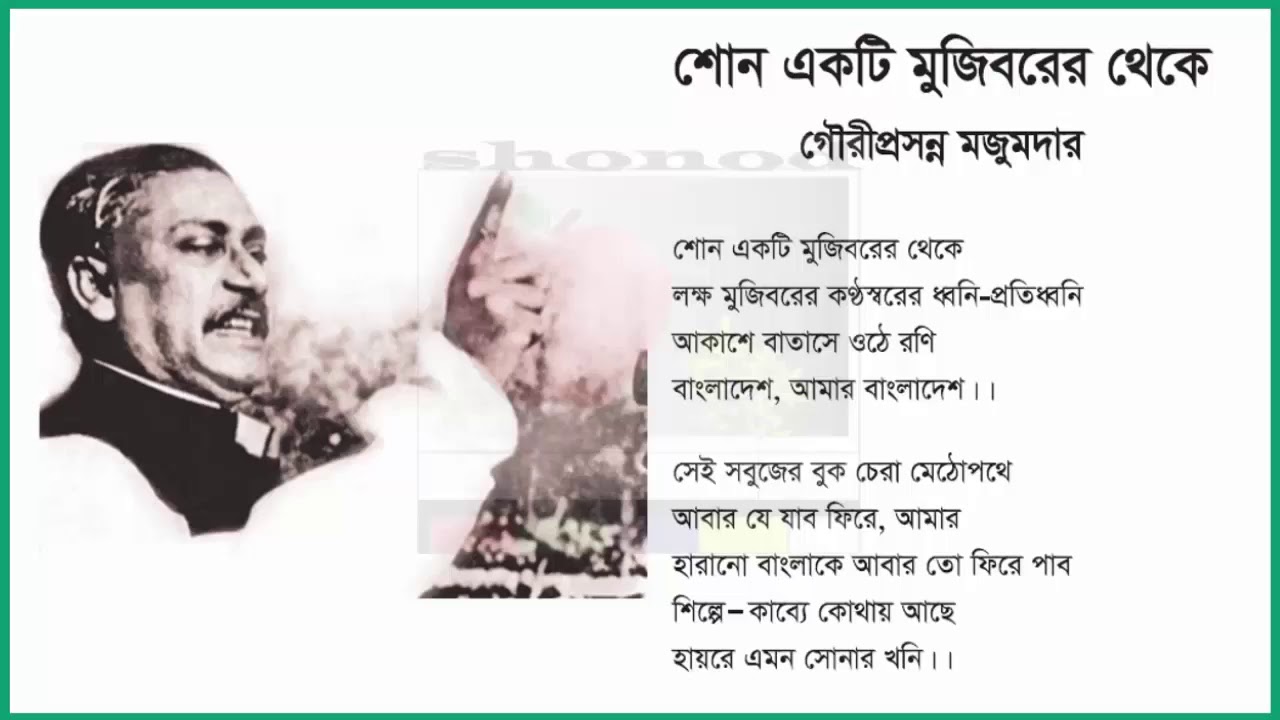 সরব পাঠ
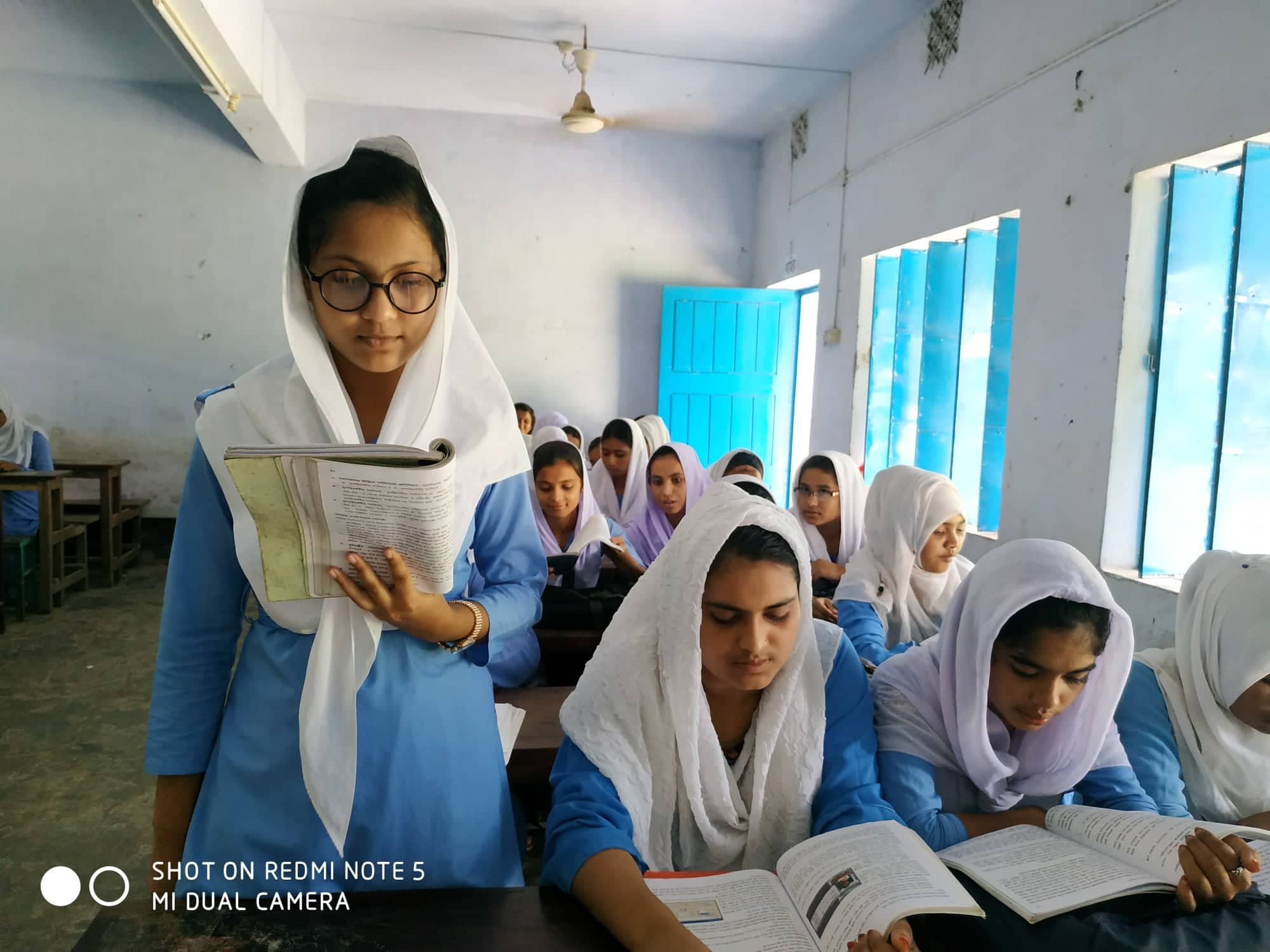 নতুন শব্দ ও বাক্য গঠন
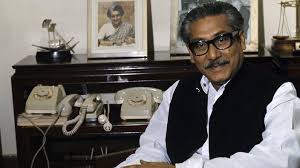 “একজন মুজিব”
“একটি মুজিবর”
জাতির পিতা শেখ মুজিবুর রহমান
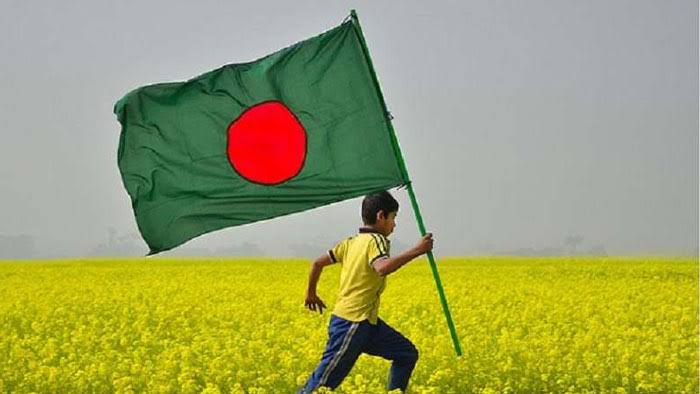 “বিশ্বকবির সোনার বাংলা”
বিশ্বকবি রবিন্দ্রনাথ ঠাকুর এই দেশকে “সোনার বাংলা” বলে অবিহিত করেছেন ।
বিশ্বকবির সোনার বাংলা আমি তোমায় ভালোবাসি
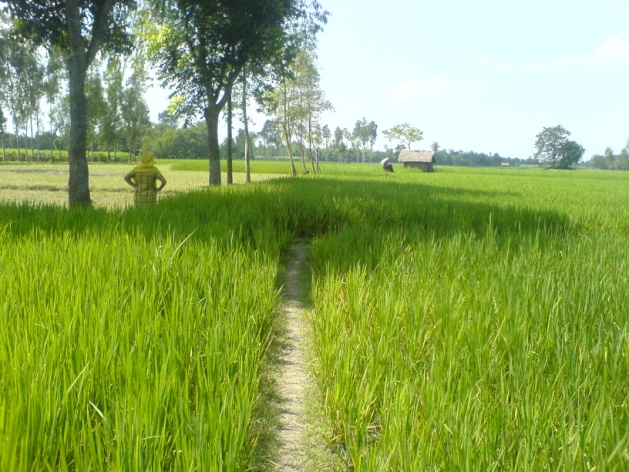 “বাংলাদেশ” শিরোণামে প্রথম কবিতাটি আমাদের জাতীয় কবি কাজী নজরুল ইসলামের লেখা ।
“নজরুলের বাংলাদেশ”
নজরুলের বাংলাদেশ অপূর্ব সুন্দর
জোড়ায় কাজ
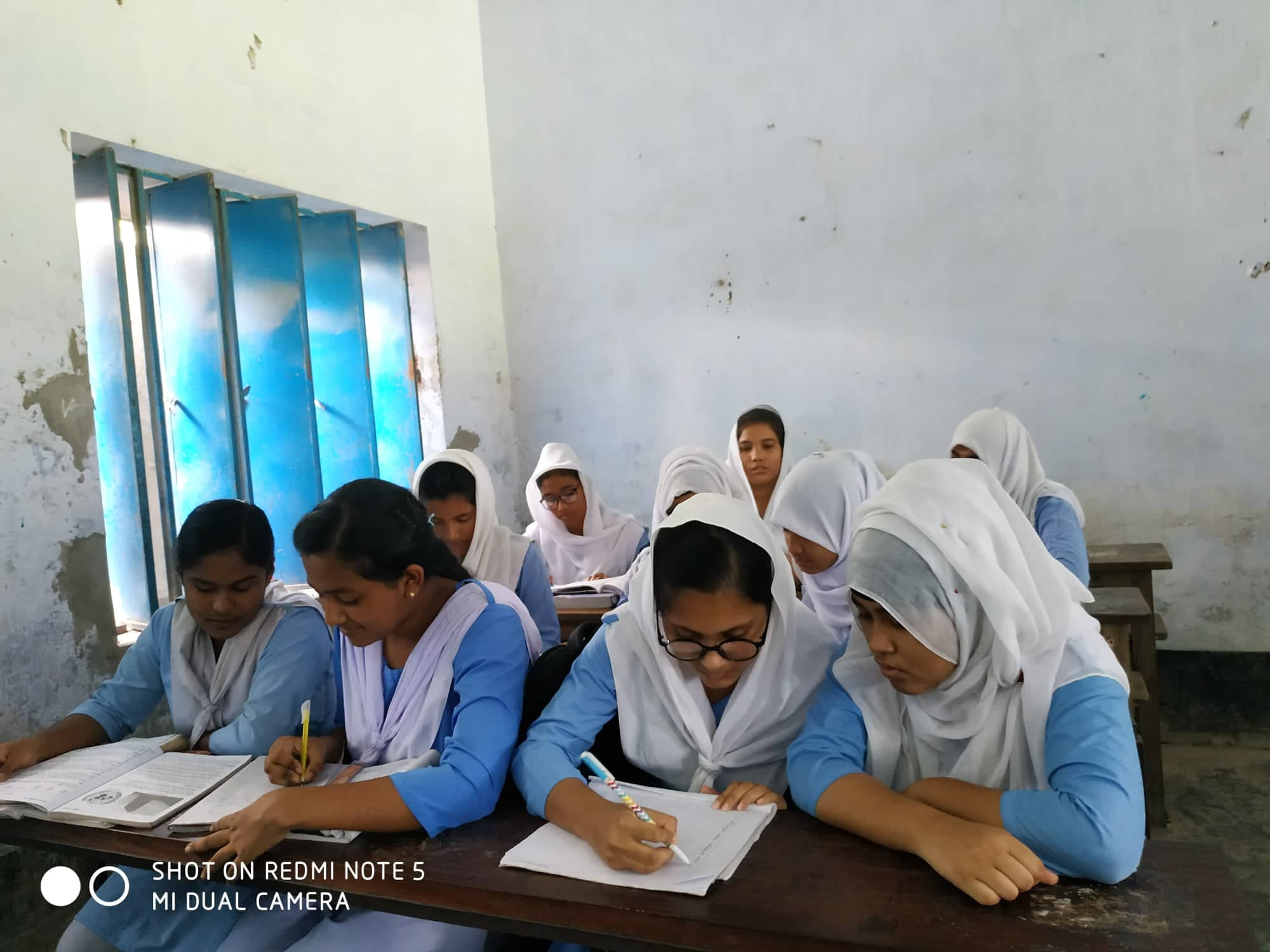 একটি 
মুজিবর
বিশ্বকবির সোনার বাংলা
নজরুলের বাংলাদেশ
উপরের শব্দগুলো দিয়ে অর্থসহ ১টি করে বাক্য তৈরি কর।
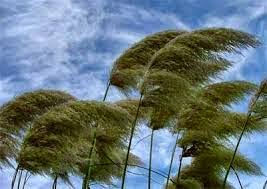 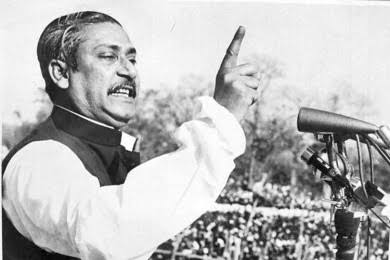 শোনো একটি মুজিবরের থেকে 
লক্ষ মুজিবরের কন্ঠস্বরের ধ্বনি-প্রতিধ্বনি
আকাশে বাতাশে ওঠে রণি
বাংলাদেশ, আমার বাংলাদেশ । ।
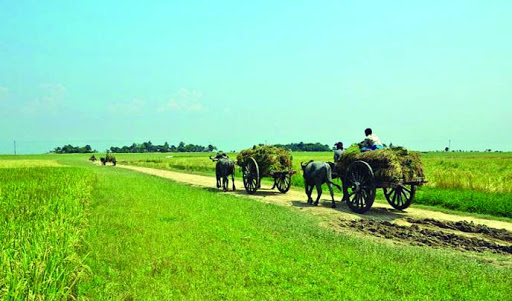 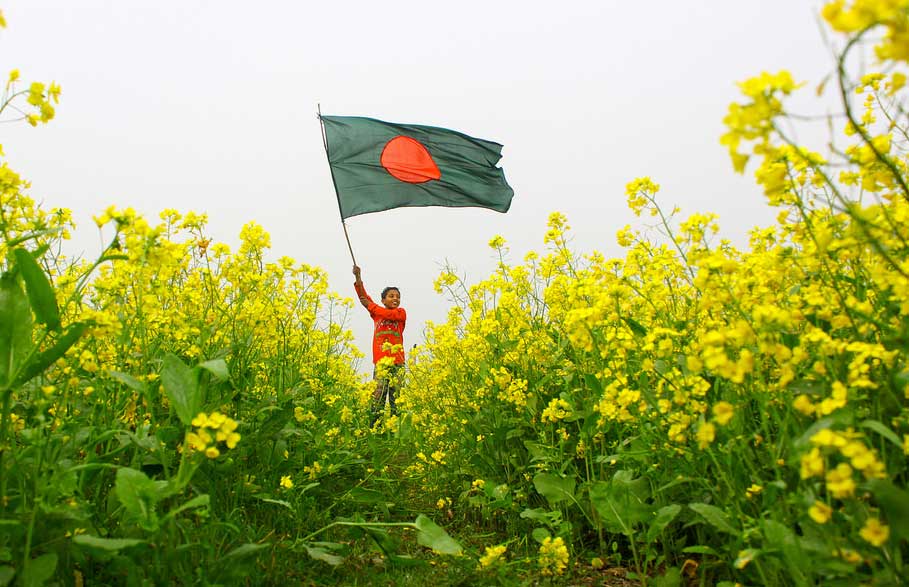 সেই সবুজের বুক চেরা মেঠোপথে 
আবার যে যাব ফিরে, আমার
হারানো বাংলাকে আবার তো ফিরে পাব
শিল্পে-কাব্যে কোথায় আছে 
হায়রে এমন সোনার খনি  । ।
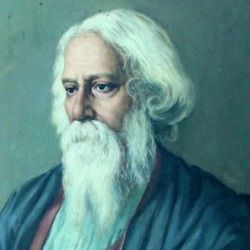 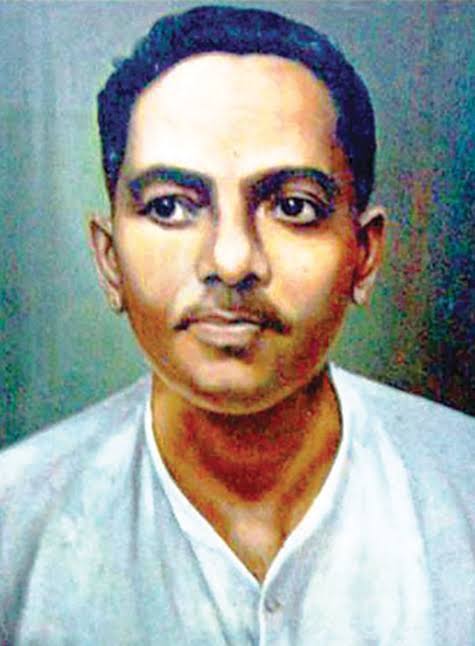 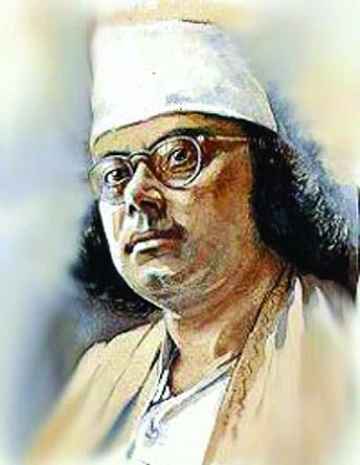 বিশ্বকবির ‘সোনার বাংলা’
নজরুলের ‘বাংলাদেশ’
জীবনানন্দের ‘রুপসী বাংলা’
রুপের যে তার নেই কো শেষ, বাংলাদেশ ।
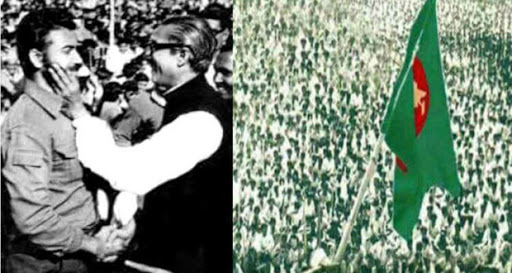 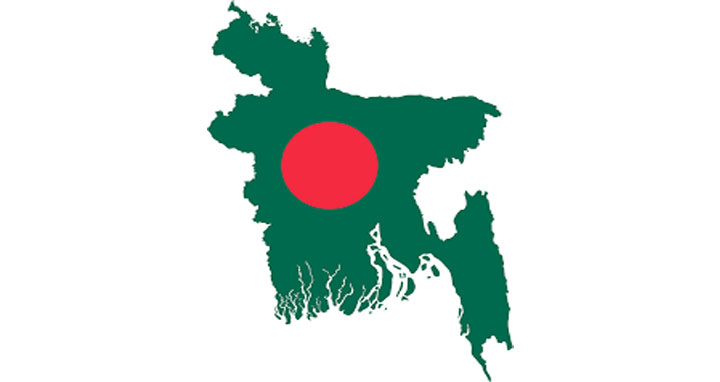 ‘জয় বাংলা’ বলতে মনরে আমার
এখনো কেন ভাব, আমার
হারানো বাংলাকে আবার তো ফিরে পাব
অন্ধকারে পুব আকাশে
উঠবে আবার দিনমণি । ।
মূল্যায়ন
১. ‘শোন একটি মুজিবরের থেকে’ কবিতার রচয়িতা কে?
উত্তর- গৌরীপ্রসন্ন মজুমদার
2. “বাংলাদেশ” শিরোণামে প্রথম কবিতা কে লেখেন?
উত্তর- কাজী নজরুল ইসলাম
3. বাংলাদেশের স্বাধীনতার ঘোষক কে?
উত্তর- বঙ্গবন্ধু শেখ মুজিবুর রহমান
বাড়ির কাজ
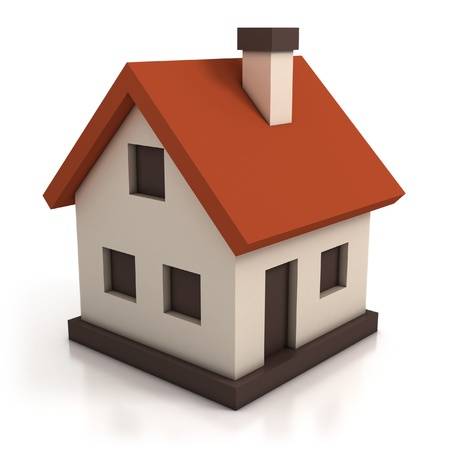 বঙ্গবন্ধুর জীবন ও কর্ম অবলম্বনে ১০টি বাক্যের একটি অনুচ্ছেদ লিখে নিয়ে আসবে।
সবাইকে ধন্যবাদ
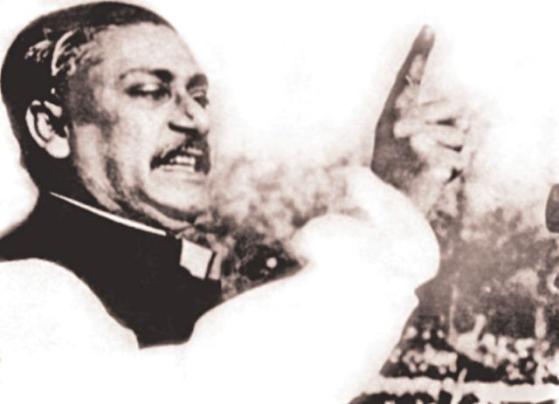